What are the four causes of the Universe?
Discuss in pairs.
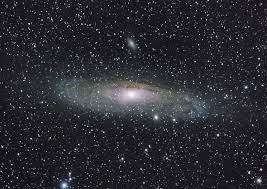 Learning Outcomes
Learning outcome 1:
To be able to describe Aristotle’s concept of the Prime Mover.

Learning outcome 2:
To be able to explain how the concept of the prime mover fits into Aristotle’s epistemology.
Aristotle’s understanding of reality
Aristotle used the term ‘aetion’ when he was thinking and writing about different kinds of explanation. It is usually translated as cause, although the words are not exactly the same in meaning, as ‘aetion’ can include the concept of origin as well as explanation.

In other words, ‘aetion’ can be used to describe what something looks like or what it is made from, as well as what caused it to come into being.
One question which fascinated Aristotle was the question of cause. Why are things the way that they are? What caused them?

Remember Aristotle believes that all things have a cause.

All causes fall into his categories (4 causes)

Everything can be logically traced back to find out how it came to be in existence.

He had a problem, what is the efficient and final cause of the universe?
What is the efficient and final cause of the universe?
Research and create a mind map explaining how Aristotle answered this question….
Use the QR code to help!
Aristotle’s Prime Mover
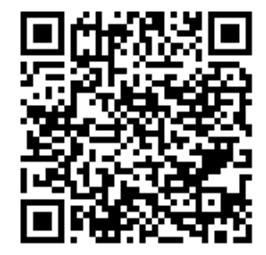 Stretch yourself: Find 5 facts on how Aristotle influences St Thomas Aquinas…
Constant flux
Aristotle believed that all movement depends on there being a mover.  For Aristotle, movement meant more than something travelling from A to B. Movement also included change, growth, melting, cooling, heating…etc. 
Aristotle argued that behind every movement there must be a chain of events that brought about the movement that we see taking place. 
Aristotle argued that this chain of events must lead back to something which moves but is itself unmoved. This is referred to as the Prime (first) Mover.
Prime Mover
Aristotle said that God or the Prime Mover didn’t exactly ‘make’ things change but that things changed due to his desires. 

He said that God doesn’t actually push things into changing as by pushing God would change himself and God is unchangeable. 

The Prime mover is the final cause because the purpose of the movement in the universe is a desire for God. Everything in the universe is drawn towards God’s perfection and wants to copy it. So this attraction causes the movement.
What is the Prime Mover Like?
Aristotle calls the source of all movement (change and everything that happens) the Prime Mover. 

The Prime Mover to Aristotle is the first of all substances and the necessary first source of movement which is itself unmoved. It is a being with everlasting life, and in his book Metaphysics Aristotle also calls this being ‘God’ 

Aristotle thinks that God (Prime Mover) can’t be changed as he is immaterial, so God cant decay or alter as time goes by. He believed God cant be effected or changed by anything else. He thought God was non contingent, eternal or never ending. He is pure actuality.
The Prime Mover’s four qualities
Stretch yourself task:
Explain why Aristotle describes God as being ‘Wholly Simple’.
Substance Categories
In order for Aristotle’s ideas of the four causes to work everything in the universe must be explicable by it. He sets out various substance categories to help him do this.
Research and explain what the three categories are…
1)
2)
3)
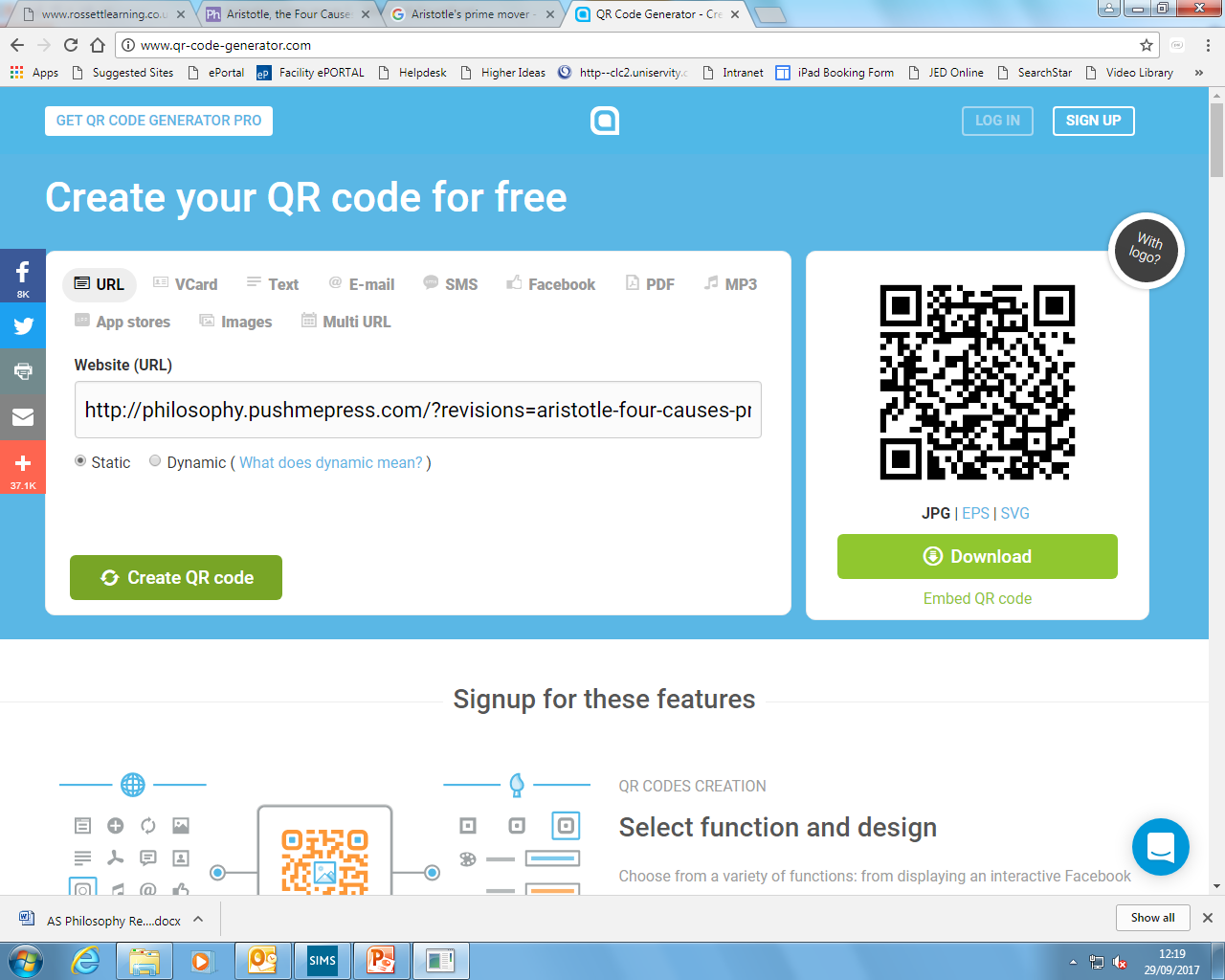 Aristotle’s epistemology
Complete this question in your notes:

Why does Aristotle need the Prime Mover in his epistemology?
Remember to use key words!
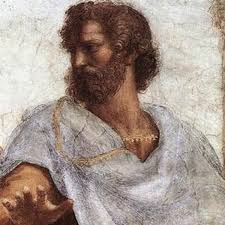 Stretch yourself: Include an explanation of how Aristotle influenced the  ‘Christian’ teleological argument.
Think, pair, share
A: Describe the purpose of Prime Mover
B: Explain the qualities of Prime Mover

A: Why does Aristotle need a Prime Mover in his epistemology?
B: What would Christians say the efficient cause of the universe is?
Learning Outcomes
Learning outcome 1:
To be able to describe Aristotle’s concept of the Prime Mover.

Learning outcome 2:
To be able to explain how the concept of the prime mover fits into Aristotle’s epistemology.